Новосибирская область,Чановский район, р.п.ЧаныМБДОУ Чановский детский сад №4 Номинация: «Сладкие правила дорожного движения»
Участники конкурса: семья Лапиных
 мама Лапина Елена Николаевна
 дочь  Лапина Ксения  (4 года)
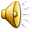 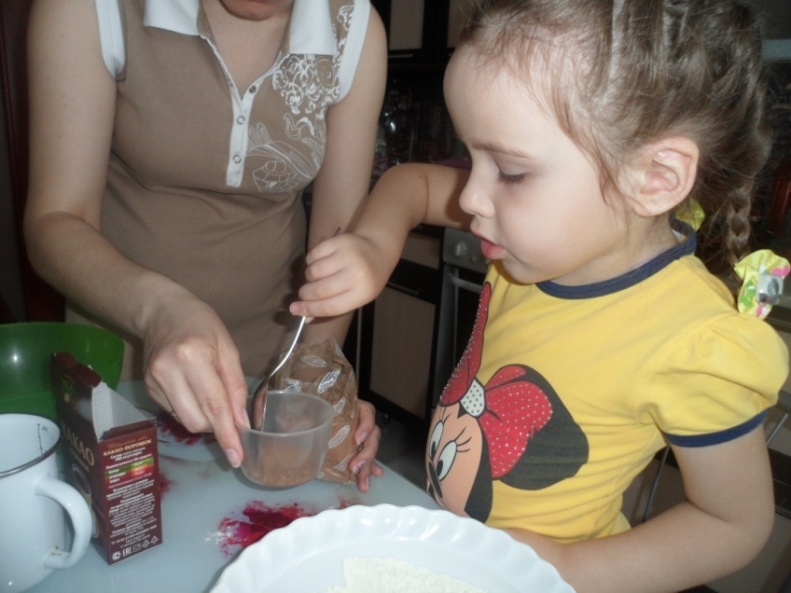 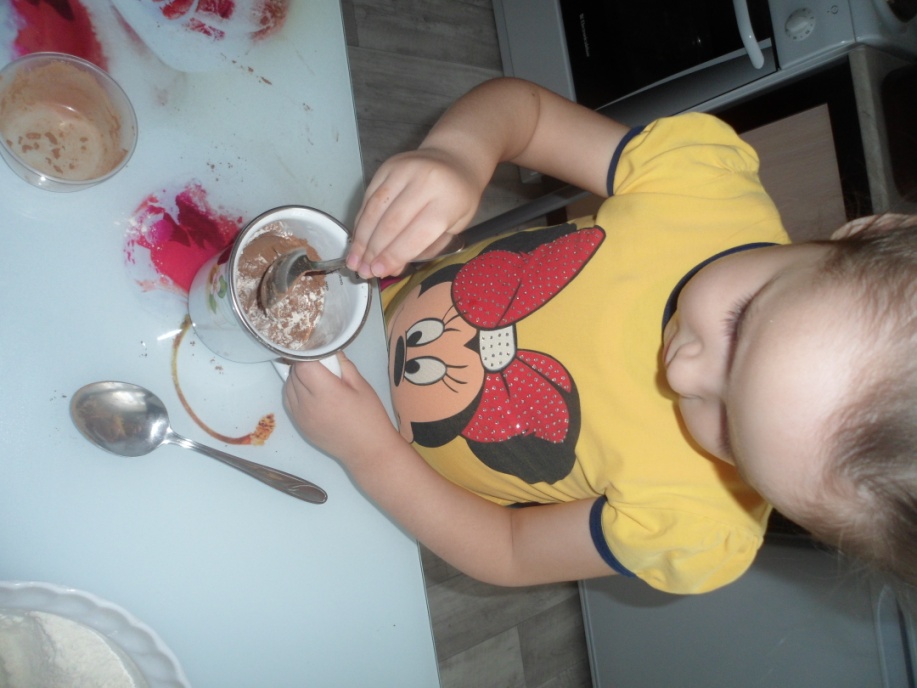 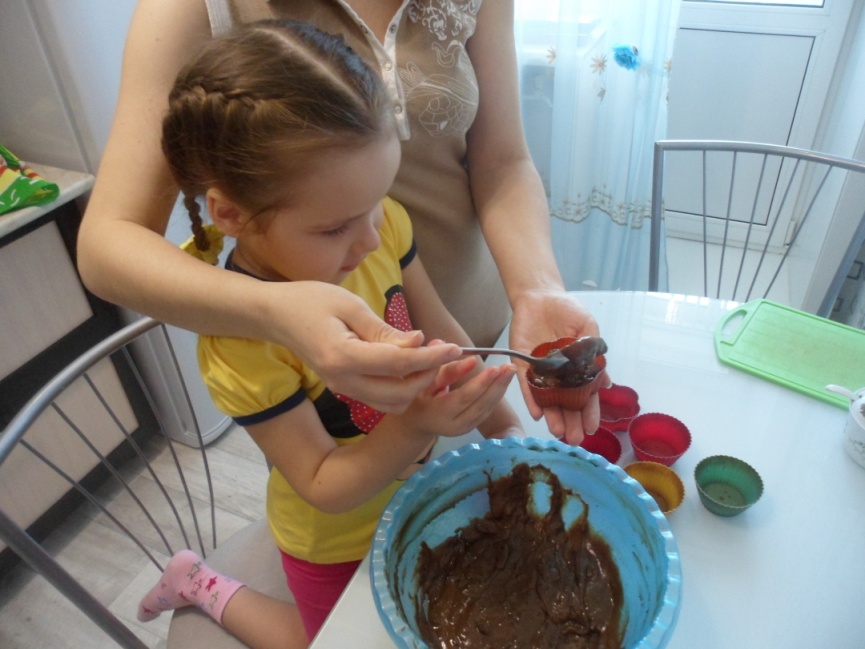 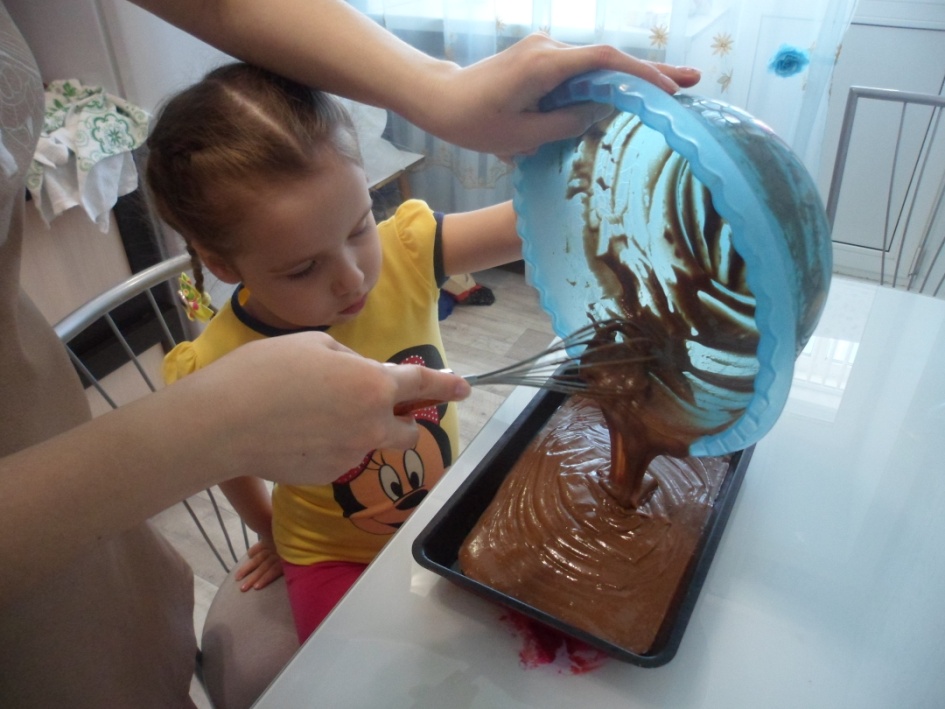 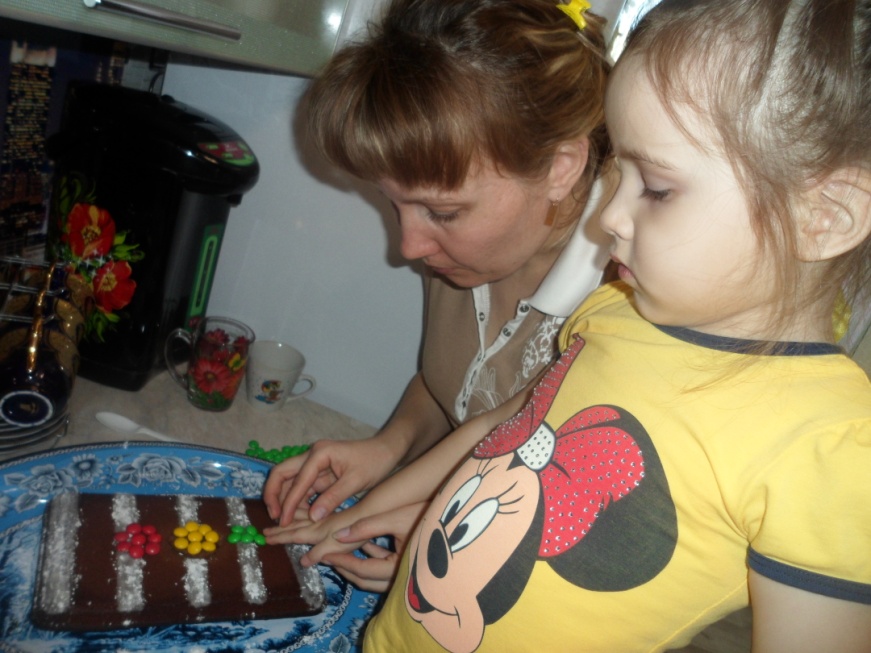 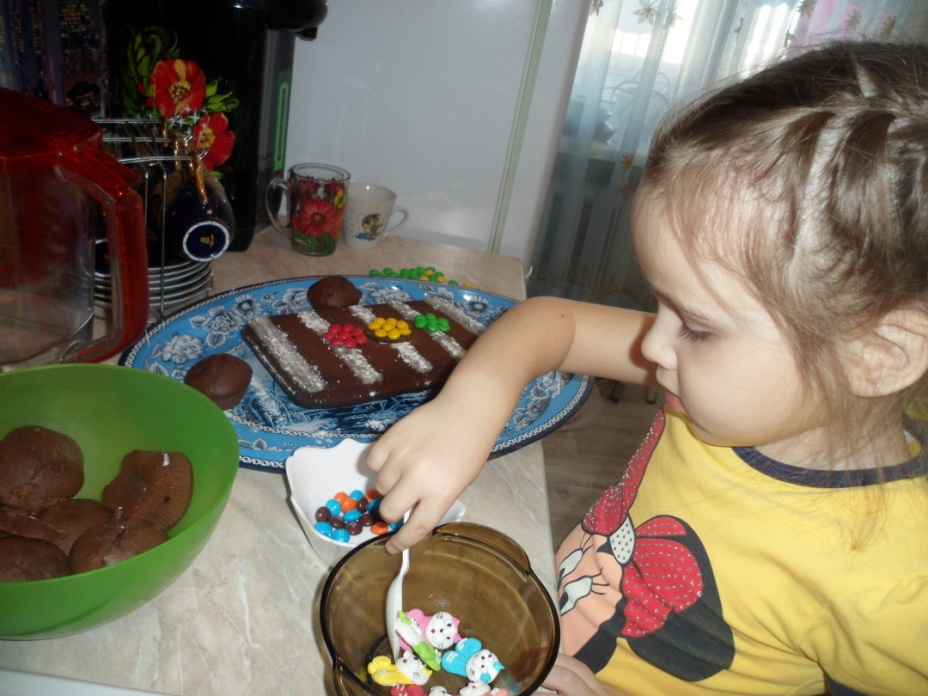 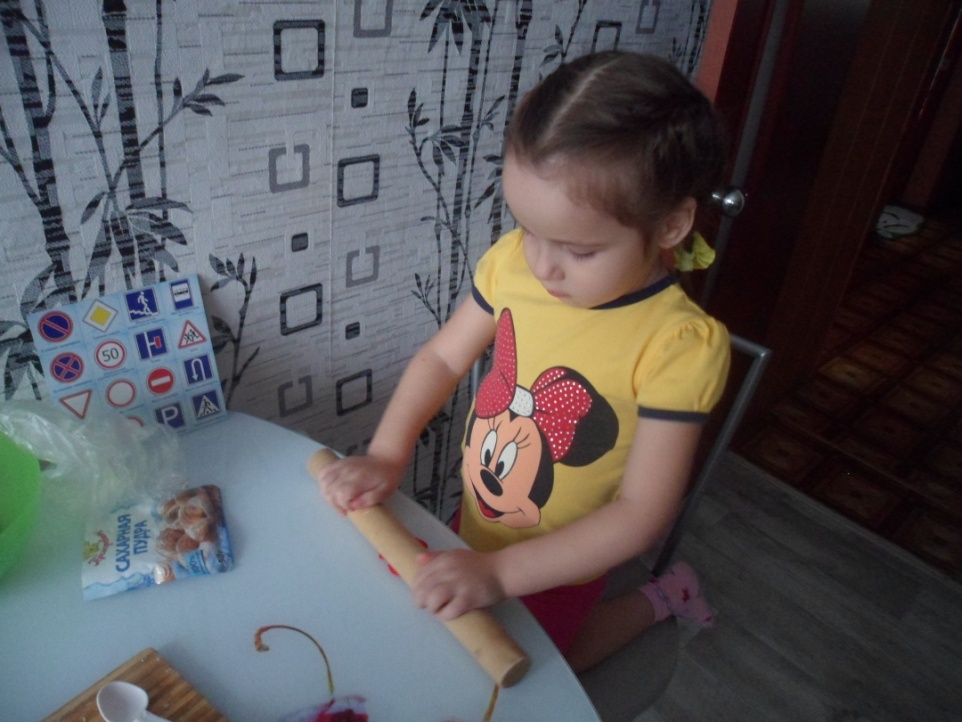 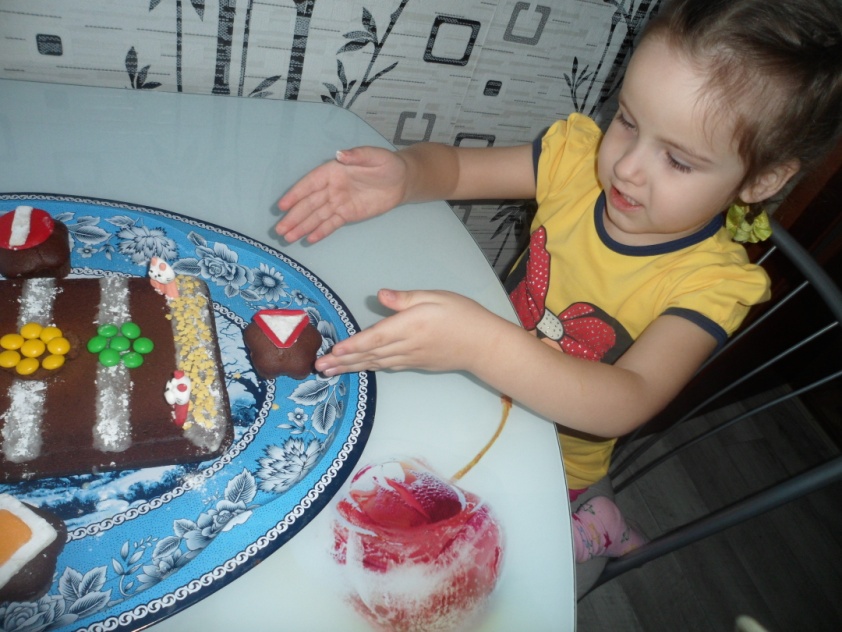 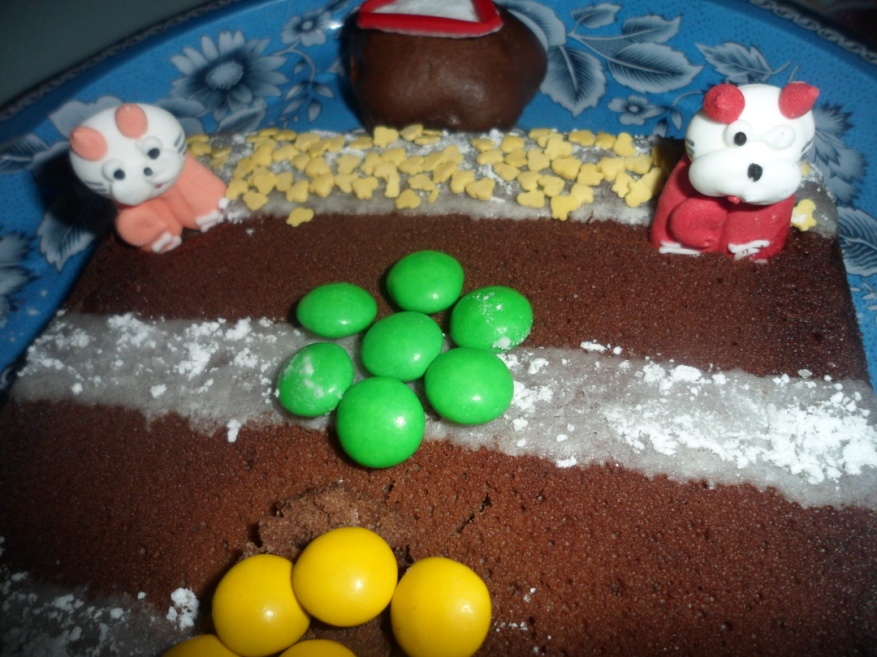 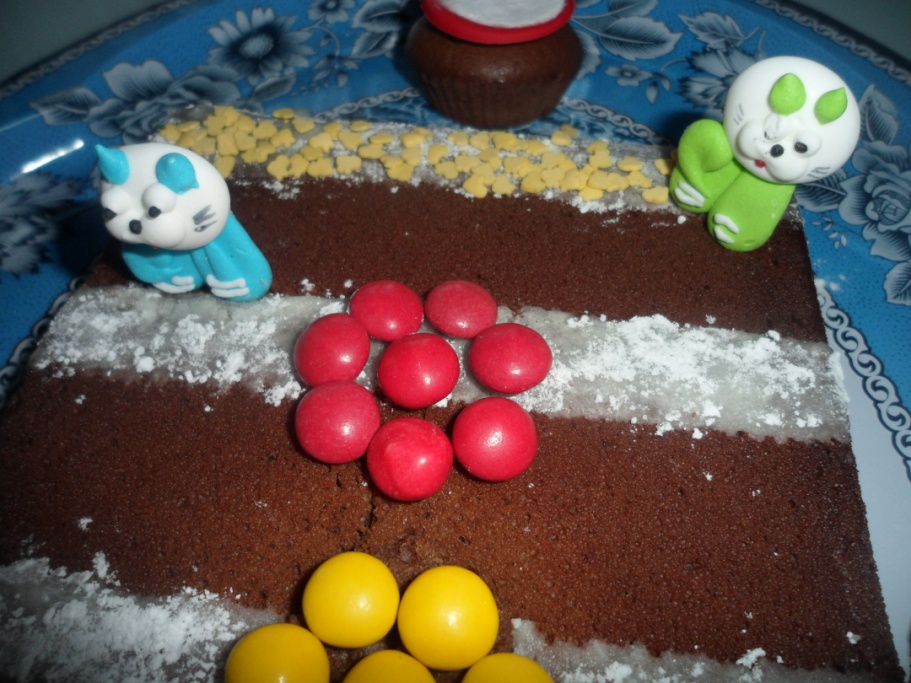 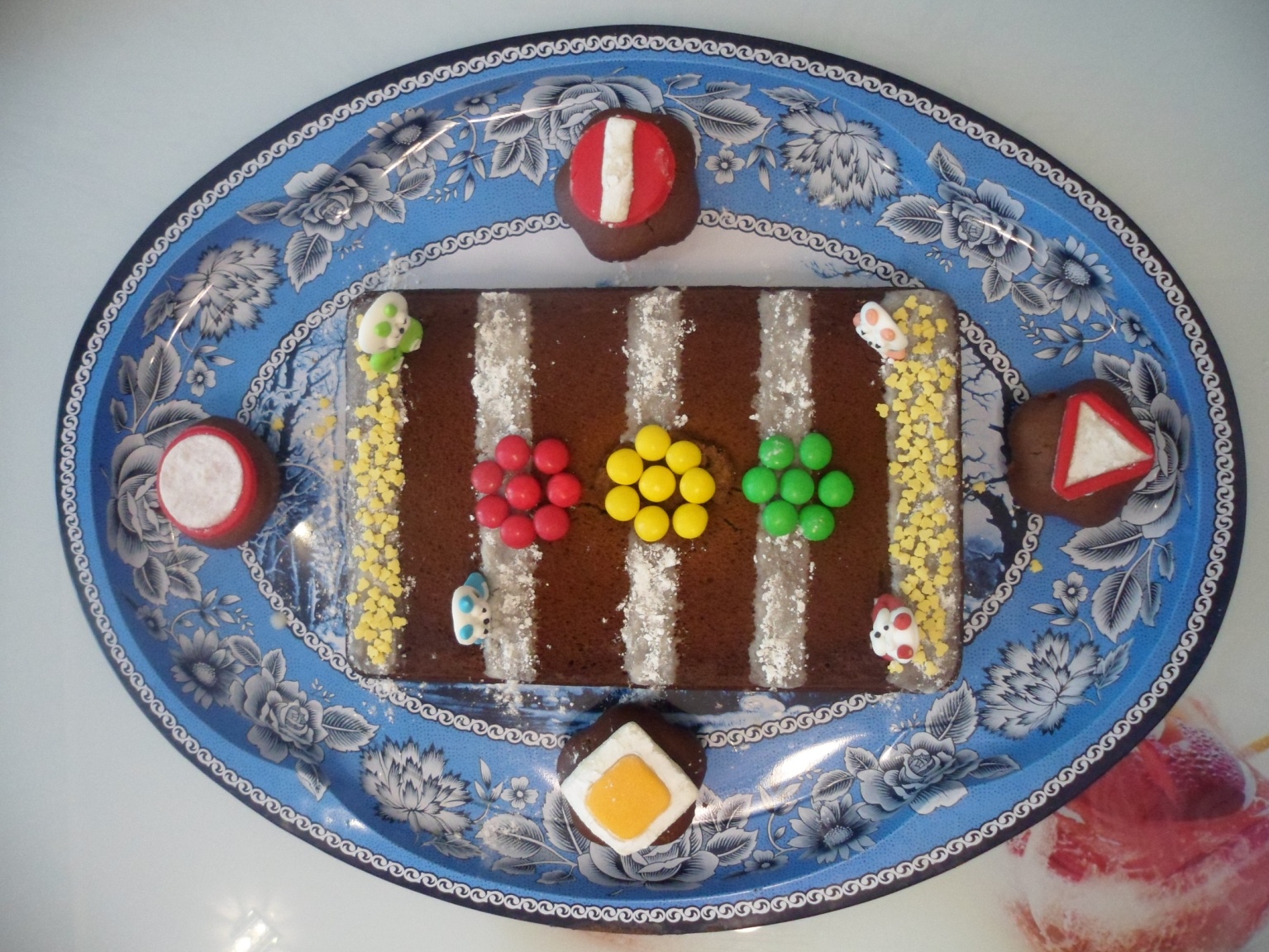